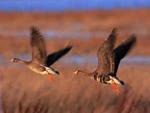 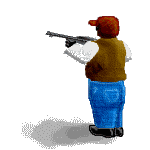 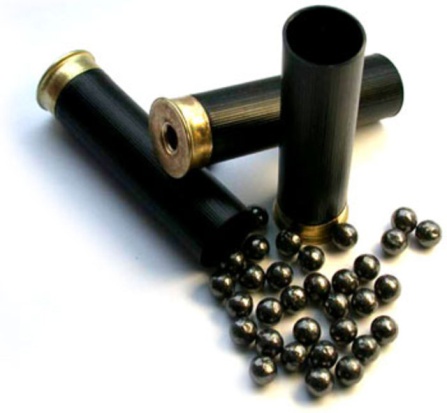 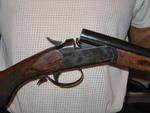 охотничья
дробь
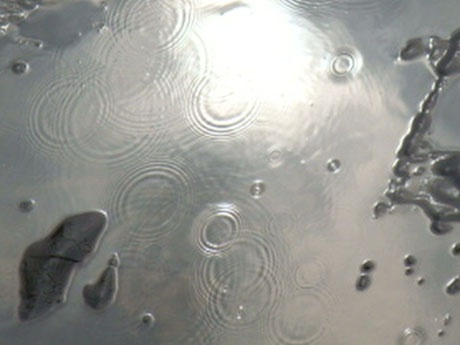 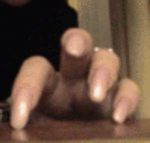 дробь пальцами
дробь дождя
барабанная дробь
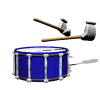 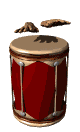 Используемые источники:
Все иллюстрации взяты с Интернета, на авторство не претендую.